Project 3
Vamsi Kalakuntla
50152777
Student Background Sheet
 
  Name  Vamsi Kalakuntla    Course # CSCI 524 Analysis/Design
  Wix:  https://vkalakuntla.wixsite.com/vamsikalakuntla
  Undergrad/grad	Computer Science
  Contact info	Vkalakuntla@leomail.tamuc.edu
                      9034565168
  Graduation date	May 2017
  Textbook available date	
  Any questions on syllabus	
  Reason to take this course : Learn more about product or project management and get into more insights about software development
  Expectations for this course Smart learning which I can later implement in my carrier
  Personal Background : I am from Hyderabad,India.
  Professional Radio and Jockey
  Marketing Expert
  Degrees/Certifications:Bachelors Engineering Degree in Computer Science
  Goals after graduation :I would like to work as a leading Software Developer and Product Manager in the Industry.
  Work experience :Eighteen Months of work experience at the marketing and communications department of Texas A&M University-Commerce as a content producer and Student Marketing Relations Individual for 88.9 KETR 
Extra-curricular interests (may help in project)
I am looking forward to work in the industry as a software developer and programmer.
I would like to focus on Java and Devops technologies.
Also I would like to be equally useful to the company as a resource which can be relied on for overall developement
SWEBOK-Areas of Interest
Software maintenance :It is the modification of a software product after delivery to correct faults, to improve performance or other attributes.
  Sub topic-software maintenance processes -It is the modification of a software product after delivery to correct faults, to improve performance or other attributes. A common perception of maintenance is that it merely involves fixing defects.
Software construction:It is the detailed creation of working meaningful software through a combination of coding, verification, unit testing, integration testing, and debugging  
Sub topic: Coding is the process of programming the code.
Engineering foundations: This Engineering Foundations knowledge area (KA) is concerned with the engineering foundations that apply to software engineering and other engineering disciplines
Measurement of System Analysis Software
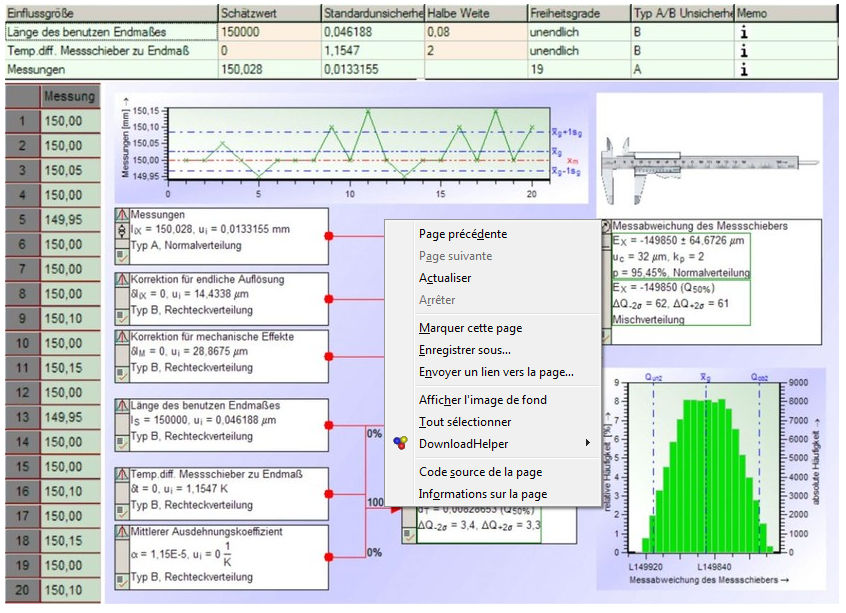 Design of Software System
CONCLUSION
ngoing analyses in order to modify components of the system that do not prove efficient and to upgrade designs also improves the quality of a business as outdated methods are discontinued and new procedures implemented. 
System analysis and design can be used to improve procedures in handling accounts receivable, in preparing and implementing a budget and in scheduling regular or one-time projects. 
System analysis and design also can be used to identify, develop and market new products as well as identify and enter new markets with existing and new products.